KinX
Brandon B., Jiakun L., Tony W., Shahab F.
The problem
People have less quality time to spend with their families:
Workaholic culture
Fewer people meeting in person due to online social networks
Not enough clear overlap in people’s free time
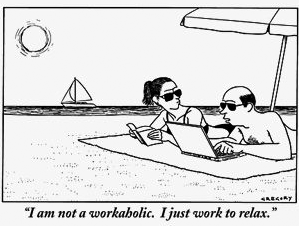 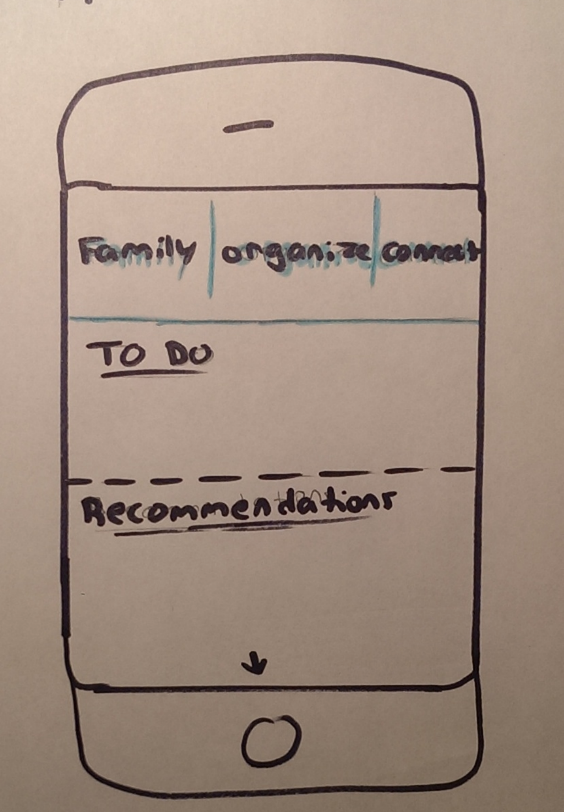 Our solution & value prop
KinX works on three fronts: Family, Organization, & Connection
Contextual inquiry: interviews
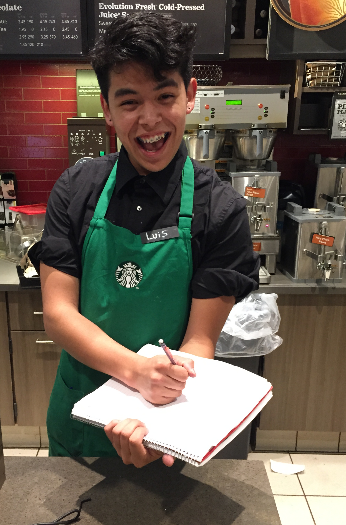 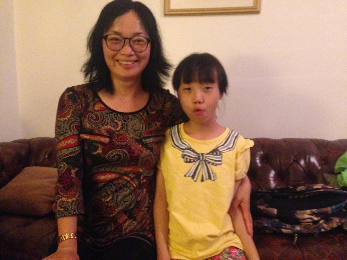 8 interviewees
Ages ranging from 17 to 75
Common user values:
The ability to spend more time with their families without hurting other aspects of their lives (e.g., careers)
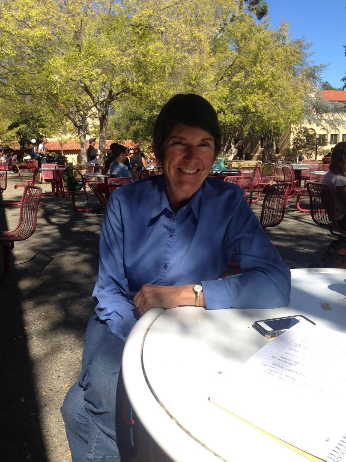 Existing behaviors
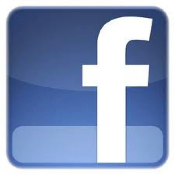 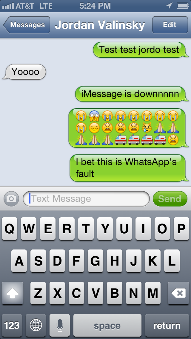 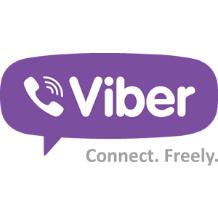 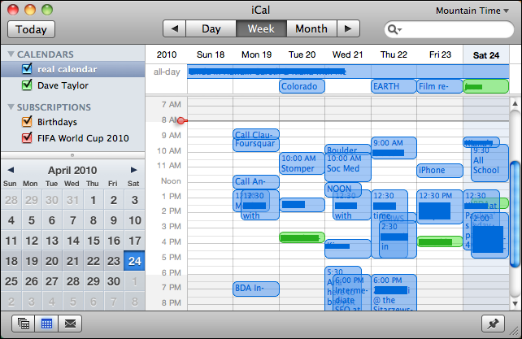 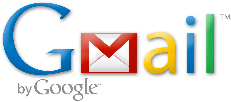 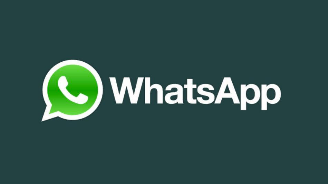 Data summary
Mobile is a great platform

People use a variety of sources to communicate and organize family-related events
KinX: task analysis
New behavior: One app solution
fb is to individuals as Linkedin is to professionals as KinX is to families
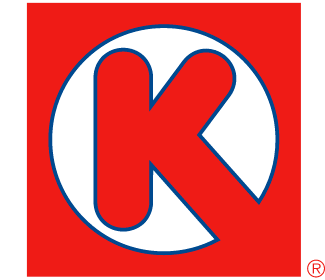 Some sample questions
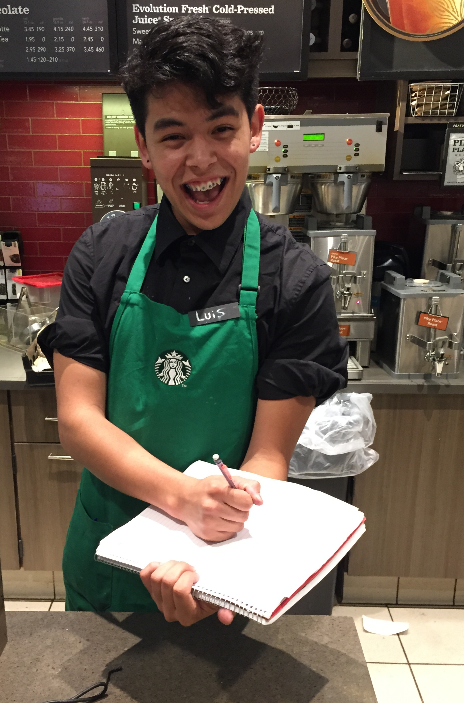 1. How does your family predominantly communicate?
2. Where do you feel any communication gaps occur within your family?
3. How often do you text the people in your family?
4. Do you have a family group chat?
5. Do you ask other families how they operate?
6. What is your preferred device to use? How often do you use it? What else do you use often?
7. Do you value the input of your friends higher than that of reviews from something like yelp?
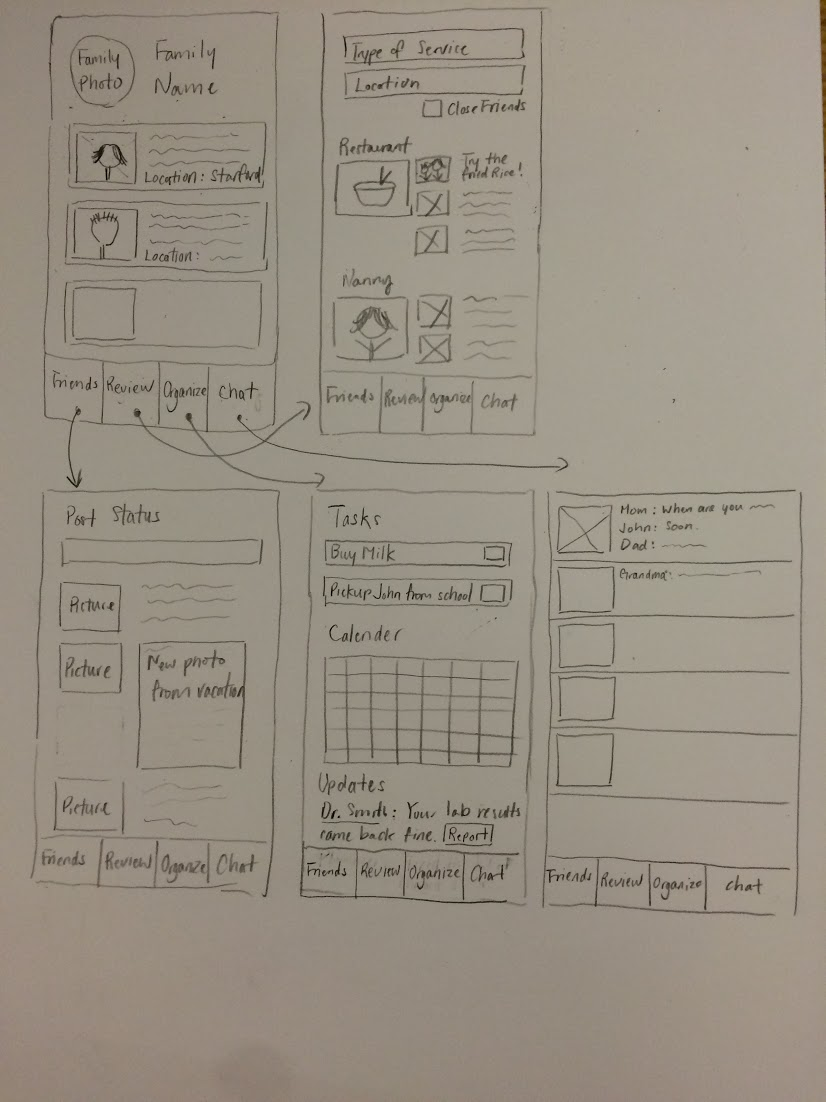 KinX is a one app solution that allows for communication & organization
KinX works on three fronts: Family, Organization, & Connection
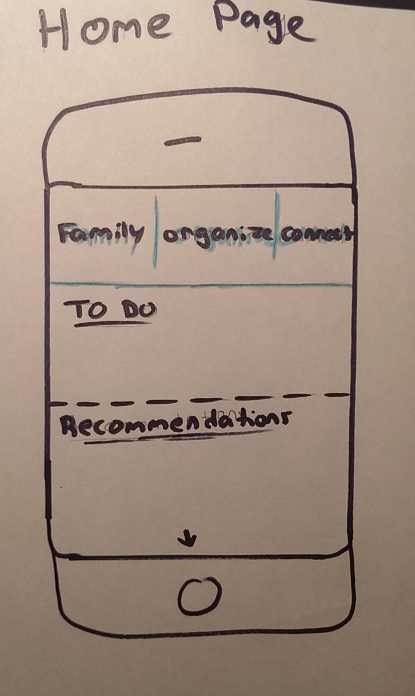 KinX facilitates intra-family communication
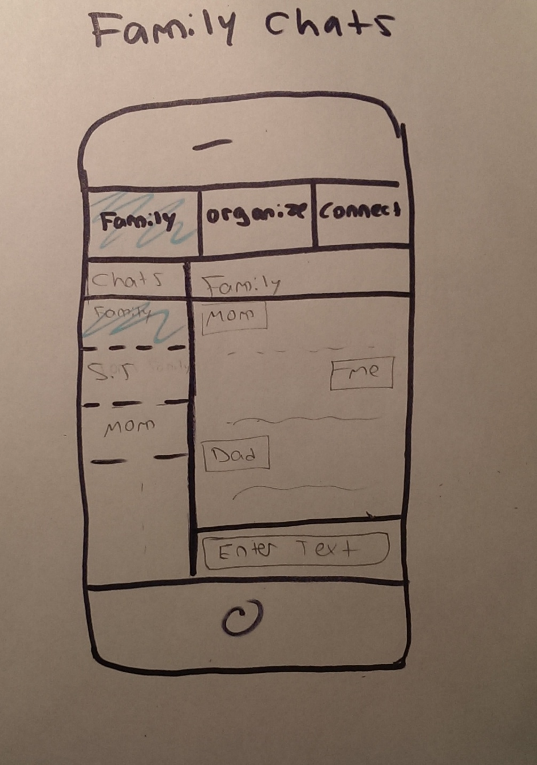 The app provides structure and organization to help families operate
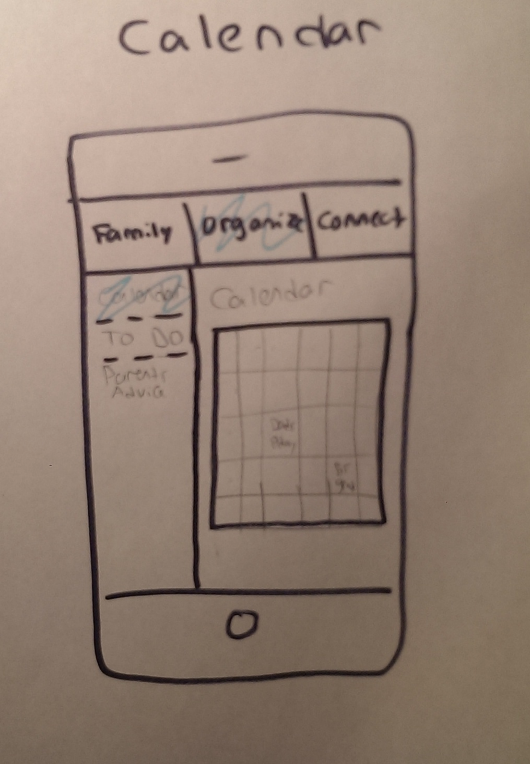 KinX enables inter-family communication, enabling many possibilities
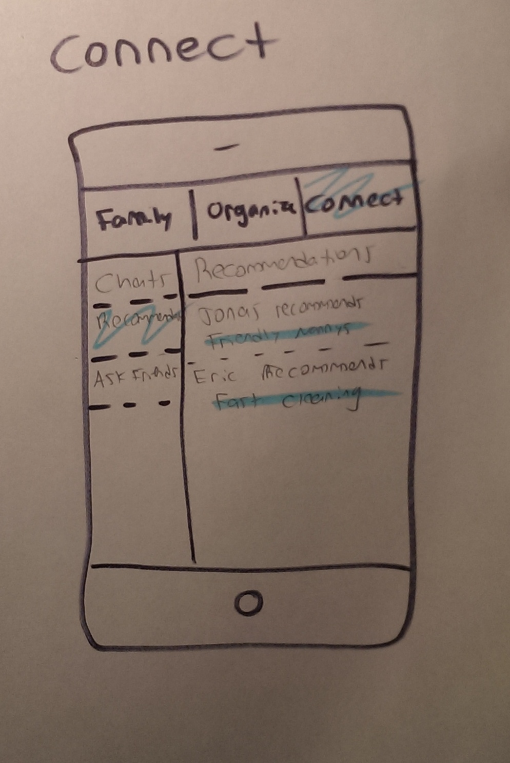 Through KinX, families can streamline busy work and spend more quality time with each other
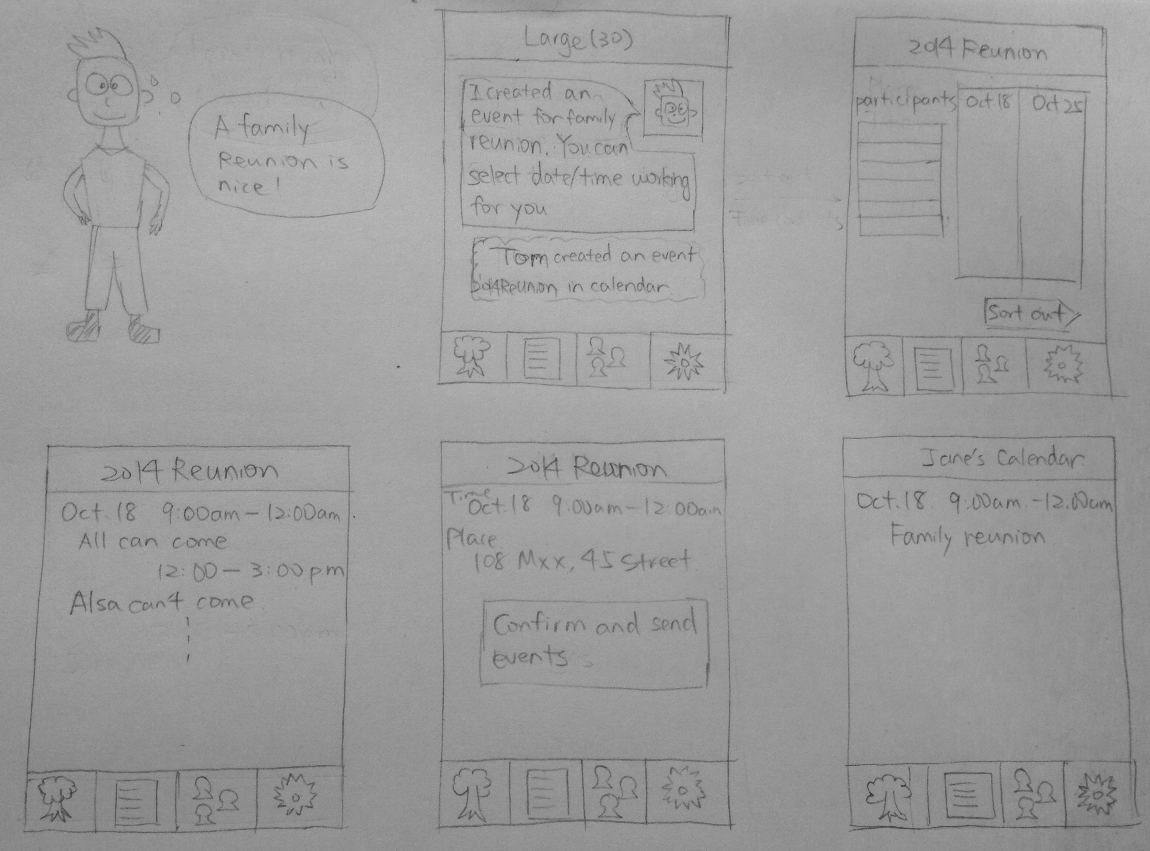 The different functionalities of the app come together in a streamlined fashion across both communication & organization
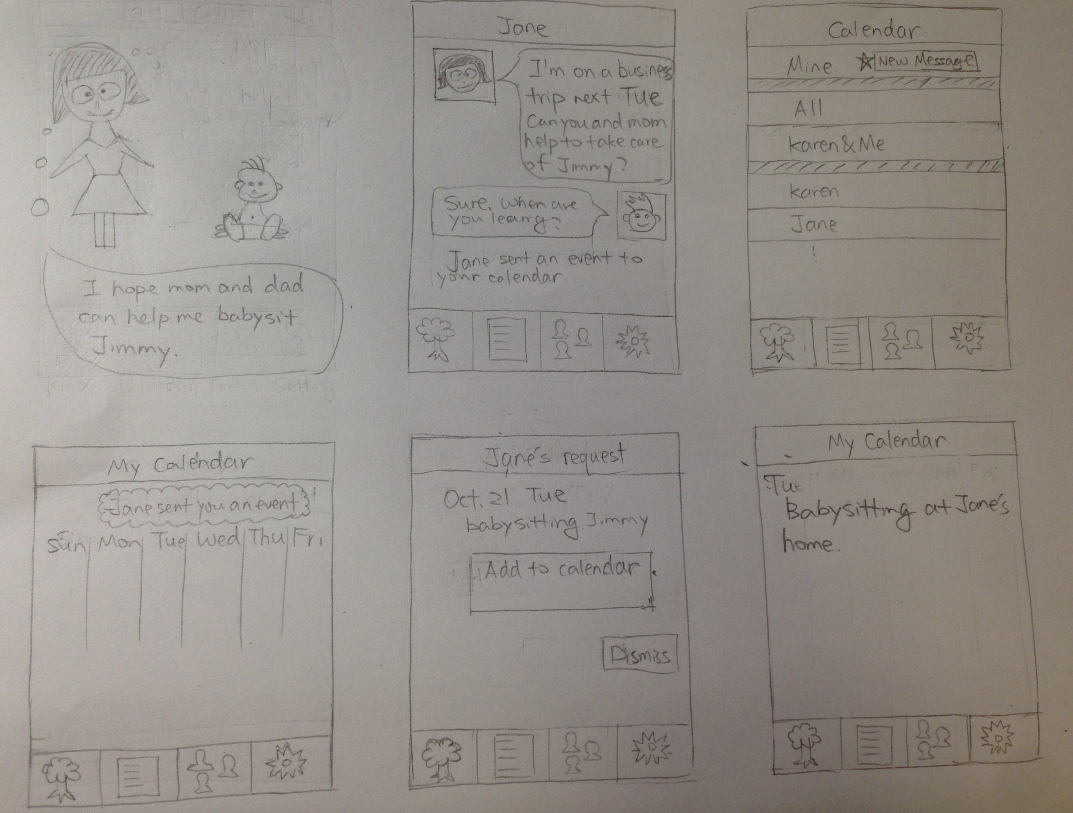 KinX
Bringing families together